BPMN – KOLABORACIJA

Klijent poziva korisnički servis i saopštava operateru problem i time pokreće proces
operatera. Operater traži od klijenta da detaljnije opiše problem što klijent i čini. Nakon
toga, ako operater zna kako da reši problem, saopštava klijentu kako da reši problem i
proces se završava. U slučaju da operater ne zna kako da reši problem, konsultuje
podršku prvog nivoa. Podrška prvog nivoa vrši obradu problema. U slučaju da podrška
prvog nivoa zna kako da reši problem, objašnjava operateru kako da reši problem. U
slučaju da podrška prvog nivoa ne zna kako da reši problem, obraća se podršci drugog
nivoa. Podrška drugog nivoa prihvata problem, vrši obradu problema a nakon toga daje
objašnjenje rešenja podršci prvog nivoa. Podrška prvog nivoa prihvata rešenje i
objašnjava rešenje operateru. Operater prihvata rešenje problema i daje objašnjenje
klijentu, a nakon toga proces se završava. Posmatrati sve aktere kao posebne učesnike u
kolaboraciji. Proces klijenta je privatni proces.
S obzirom da je u zadatku navedeno da svakog aktera posmatramo kao posebnog učesnika, koristićemo proces kolaboracije. Vidimo da postoji 4 učesnika procesa i pravimo bazene kao na slici, s tim što za klijenta koristimo privatni proces.
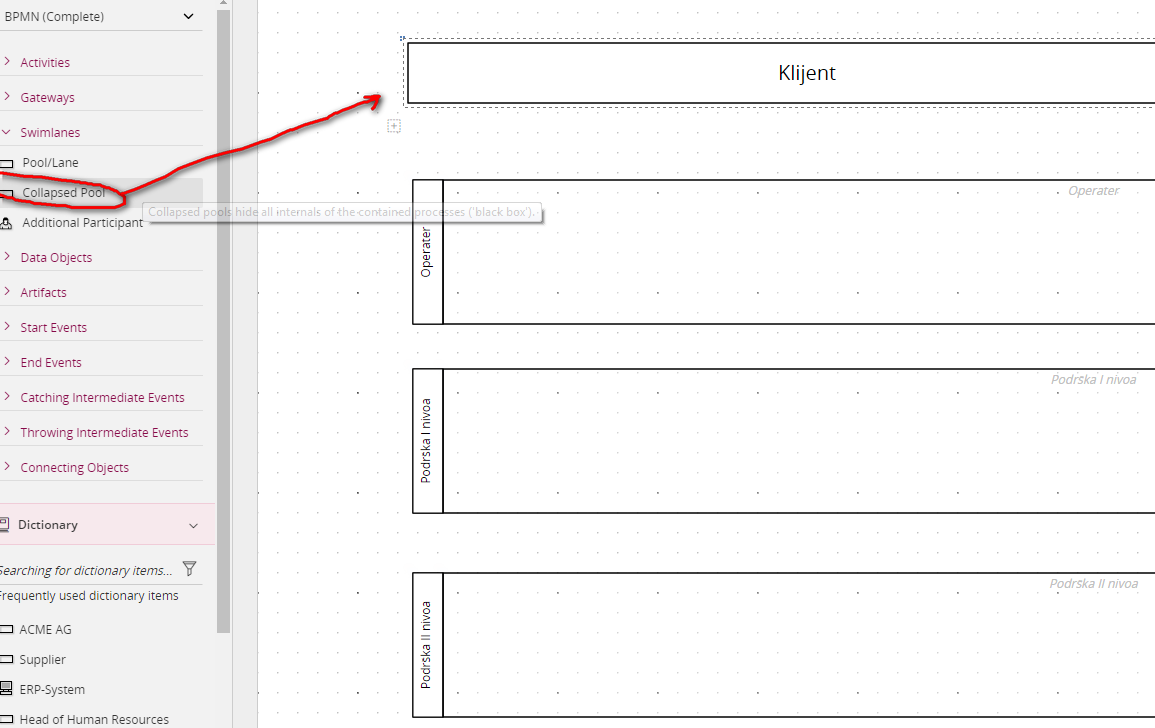 Klijent poziva korisnički servis i saopštava operateru problem i time pokreće procesoperatera.Koristimo početni događaj poruke.
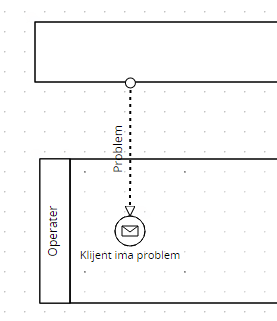 Operater traži od klijenta da detaljnije opiše problem što klijent i čini.
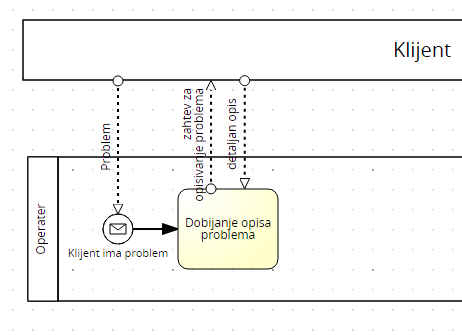 Ako operater zna kako da reši problem, saopštava klijentu kako da reši problem iproces se završava
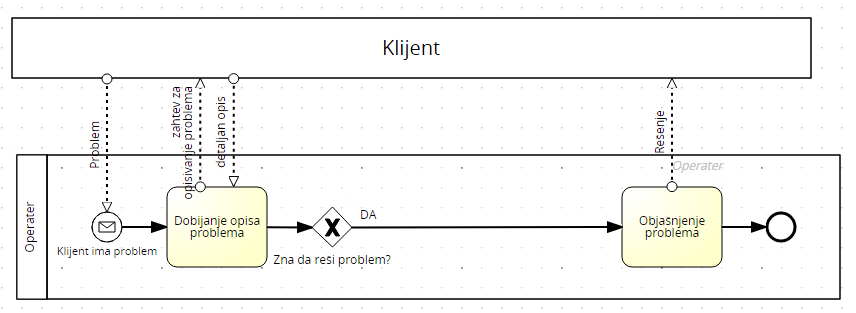 U slučaju da operater ne zna kako da reši problem, konsultuje podršku prvog nivoa. Podrška prvog nivoa vrši obradu problema. U slučaju da podrška prvog nivoa zna kako da reši problem, objašnjava operateru kako da reši problem.
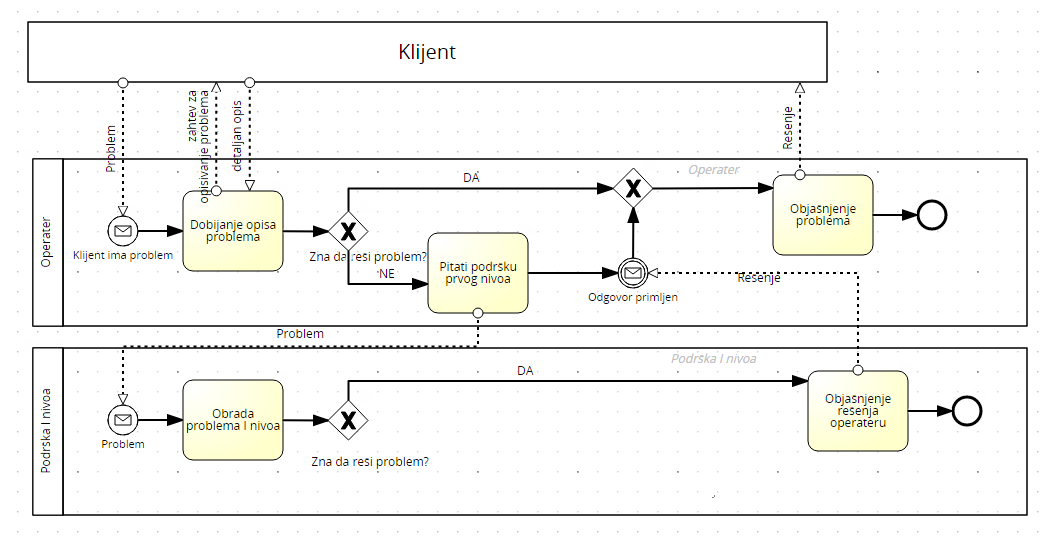 Ako podrška prvog nivoa ne zna rešenje, pitaće podršku drugog nivoa i dobiće odgovor.
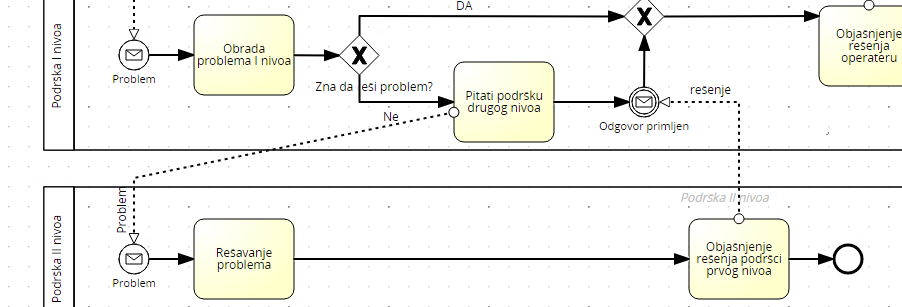 Na kraju proces kolaboracije izgleda ovako
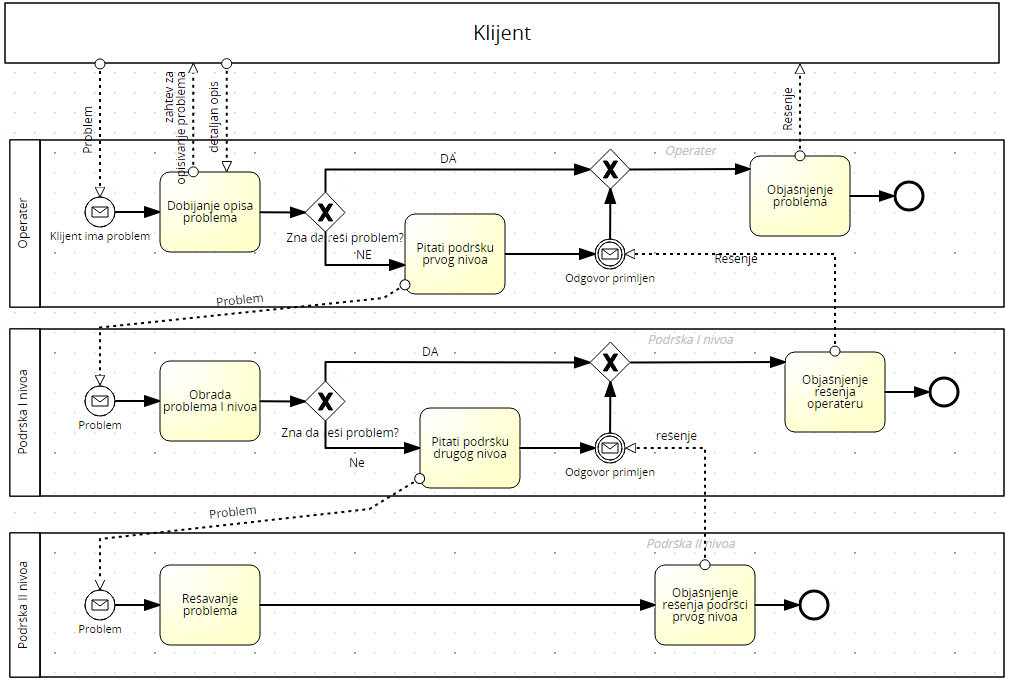